工作总结
会议报告
商务展示
项目规划
某某网络科技公司
简约工作总结汇报
The user can demonstrate on a projector or computer, or print the presentation and make it into a film to be used in a wider field
汇报人：xiazaii
时间：2020.12.31
01.
目 录
年度工作概述
工作完成情况
工作存在不足
明年工作计划
The user can demonstrate on a projector or computer
The user can demonstrate on a projector or computer,
The user can demonstrate on a projector or computer,
The user can demonstrate on a projector or computer,
CONTENTS
02.
03.
04.
PART 01
年度工作概述
The user can demonstrate on a projector or computer, or print the presentation and make it into a film to be used in a wider field
年度工作概述
The user can demonstrate on a projector or computer
总体目标顺利完成
思想认识不断提高
用户可以在投影仪或者计算机上进行演示也可以将演示文稿打印出来制作成胶片用户可以在投影仪或者计算机上进行演示也可以将演示文稿打印出来制作成胶片
用户可以在投影仪或者计算机上进行演示也可以将演示文稿打印出来制作成胶片用户可以在投影仪或者计算机上进行演示也可以将演示文稿打印出来制作成胶片
年度工作概述
The user can demonstrate on a projector or computer
工作完成情况
工作完成情况
用户可以在投影仪或者计算机上进行演示也可以将用户可以在投影仪或者计算机上进行演示也可以将演示文稿打印出来制作成胶片演示文稿打印出来制作成胶片
用户可以在投影仪或者计算机上进行演示也可以将用户可以在投影仪或者计算机上进行演示也可以将演示文稿打印出来制作成胶片演示文稿打印出来制作成胶片
年度工作概述
项目02
项目04
项目01
项目03
The user can demonstrate on a projector or computer
用户可以在投影仪或者计算机上进行演示也可以将演示文稿打印出来制作成胶片以便应用到更广泛的领域中
用户可以在投影仪或者计算机上进行演示也可以将演示文稿打印出来制作成胶片以便应用到更广泛的领域中
用户可以在投影仪或者计算机上进行演示也可以将演示文稿打印出来制作成胶片以便应用到更广泛的领域中
用户可以在投影仪或者计算机上进行演示也可以将演示文稿打印出来制作成胶片以便应用到更广泛的领域中
年度工作概述
项目成果一
项目成果二
项目成果三
项目成果四
The user can demonstrate on a projector or computer
Far far away, behind the word mountains, far from the countries Vokalia and Consonantia, there live the blind texts.
Far far away, behind the word mountains, far from the countries Vokalia and Consonantia, there live the blind texts.
Far far away, behind the word mountains, far from the countries Vokalia and Consonantia, there live the blind texts.
Far far away, behind the word mountains, far from the countries Vokalia and Consonantia, there live the blind texts.
年度工作概述
标题文字添加
标题文字添加
标题文字添加
The user can demonstrate on a projector or computer
用户可以在投影仪或者计算机上进行演示也可以将演示文稿打印出来
用户可以在投影仪或者计算机上进行演示也可以将演示文稿打印出来
用户可以在投影仪或者计算机上进行演示也可以将演示文稿打印出来
PART 02
工作完成情况
The user can demonstrate on a projector or computer, or print the presentation and make it into a film to be used in a wider field
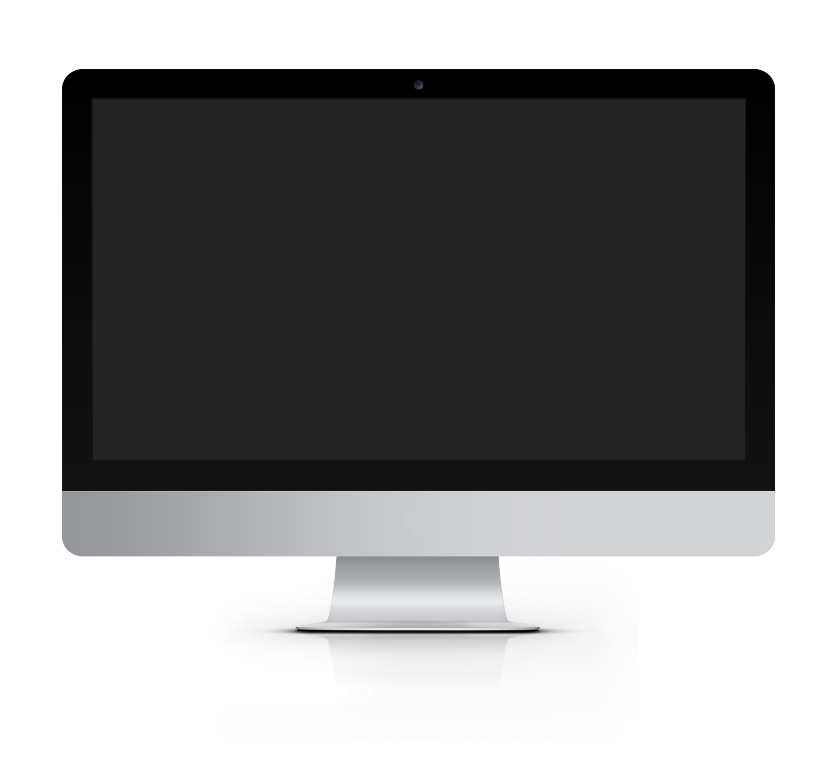 工作完成情况
The user can demonstrate on a projector or computer
工作完成情况一
工作完成情况二
工作完成情况三
用户可以在投影仪或者计算机上进行演示也可以将演示文稿打印出来制作成胶片
用户可以在投影仪或者计算机上进行演示也可以将演示文稿打印出来制作成胶片
用户可以在投影仪或者计算机上进行演示也可以将演示文稿打印出来制作成胶片
用户可以在投影仪或者计算机上进行演示也可以
工作完成情况
The user can demonstrate on a projector or computer
用户可以在投影仪或者计算机上进行演示也可以
用户可以在投影仪或者计算机上进行演示也可以
用户可以在投影仪或者计算机上进行演示也可以
用户可以在投影仪或者计算机上进行演示也可以
工作完成情况
项目完成一
项目完成三
项目完成二
项目完成四
The user can demonstrate on a projector or computer
Far far away, behind the word mountains, far from the countries Vokalia and Consonantia, there live the blind texts.
Far far away, behind the word mountains, far from the countries Vokalia and Consonantia, there live the blind texts.
Far far away, behind the word mountains, far from the countries Vokalia and Consonantia, there live the blind texts.
Far far away, behind the word mountains, far from the countries Vokalia and Consonantia, there live the blind texts.
用户可以在投影仪或者计算机上进行演示也可以将演示文稿打印出来
工作完成情况
The user can demonstrate on a projector or computer
用户可以在投影仪或者计算机上进行演示也可以将演示文稿打印出来
标题文字添加
标题文字添加
标题文字添加
用户可以在投影仪或者计算机上进行演示也可以将演示文稿打印出来
标题文字添加
用户可以在投影仪或者计算机上进行演示也可以将演示文稿打印出来
PART 03
工作存在不足
The user can demonstrate on a projector or computer, or print the presentation and make it into a film to be used in a wider field
工作存在不足
The user can demonstrate on a projector or computer
不足之处1
不足之处2
不足之处3
用户可以在投影仪或者计算机上进行演示也可以将演示文稿打印出来制作成胶片
用户可以在投影仪或者计算机上进行演示也可以将演示文稿打印出来制作成胶片
用户可以在投影仪或者计算机上进行演示也可以将演示文稿打印出来制作成胶片
工作存在不足
文字添加
文字添加
The user can demonstrate on a projector or computer
用户可以在投影仪或者计算机上进行演示
用户可以在投影仪或者计算机上进行演示
文字添加
文字添加
用户可以在投影仪或者计算机上进行演示
用户可以在投影仪或者计算机上进行演示
文字添加
文字添加
用户可以在投影仪或者计算机上进行演示
用户可以在投影仪或者计算机上进行演示
工作存在不足
The user can demonstrate on a projector or computer
01
02
03
04
标题文字添加
标题文字添加
标题文字添加
标题文字添加
用户可以在投影仪或者计算机上进行演示也可以将演示文稿打印出来制作成胶片
用户可以在投影仪或者计算机上进行演示也可以将演示文稿打印出来制作成胶片
用户可以在投影仪或者计算机上进行演示也可以将演示文稿打印出来制作成胶片
用户可以在投影仪或者计算机上进行演示也可以将演示文稿打印出来制作成胶片
工作存在不足
The user can demonstrate on a projector or computer
标题文字添加
标题文字添加
标题文字添加
标题文字添加
用户可以在投影仪或者计算机上进行演示也可以将演示文稿打印出来制作成胶片
用户可以在投影仪或者计算机上进行演示也可以将演示文稿打印出来制作成胶片
用户可以在投影仪或者计算机上进行演示也可以将演示文稿打印出来制作成胶片
用户可以在投影仪或者计算机上进行演示也可以将演示文稿打印出来制作成胶片
PART 04
明年工作计划
The user can demonstrate on a projector or computer, or print the presentation and make it into a film to be used in a wider field
明年工作计划
The user can demonstrate on a projector or computer
阶段计划
阶段计划
阶段计划
阶段计划
用户可以在投影仪或者计算机上进行演示也可以将演示文稿打印出来制作成胶片
用户可以在投影仪或者计算机上进行演示也可以将演示文稿打印出来制作成胶片
用户可以在投影仪或者计算机上进行演示也可以将演示文稿打印出来制作成胶片
用户可以在投影仪或者计算机上进行演示也可以将演示文稿打印出来制作成胶片
明年工作计划
标题文字添加
The user can demonstrate on a projector or computer
用户可以在投影仪或者计算机上进行演示也可以将演示文稿打印出来制作成胶片用户可以在投影仪或者计算机上进行演示也可以将演示文稿打印出来制作成胶片
用户可以在投影仪或者计算机上进行演示也可以将演示文稿打印出来制作成胶片用户可以在投影仪或者计算机上进行演示也可以将演示文稿打印出来制作成胶片
标题文字添加
用户可以在投影仪或者计算机上进行演示也可以
用户可以在投影仪或者计算机上进行演示也可以
明年工作计划
The user can demonstrate on a projector or computer
用户可以在投影仪或者计算机上进行演示也可以
用户可以在投影仪或者计算机上进行演示也可以
用户可以在投影仪或者计算机上进行演示也可以
用户可以在投影仪或者计算机上进行演示也可以
明年工作计划
The user can demonstrate on a projector or computer
标题文字添加
标题文字添加
用户可以在投影仪或者计算机上进行演示也可以将演示文稿打印出来制作成胶片以便应用到更广泛的领域中
用户可以在投影仪或者计算机上进行演示也可以将演示文稿打印出来制作成胶片以便应用到更广泛的领域中
明年工作计划
一阶段
二阶段
三阶段
六阶段
五阶段
四阶段
The user can demonstrate on a projector or computer
Far far away, behind the word mountains, far from the countries Vokalia and Consonantia,
Far far away, behind the word mountains, far from the countries Vokalia and Consonantia,
Far far away, behind the word mountains, far from the countries Vokalia and Consonantia,
Far far away, behind the word mountains, far from the countries Vokalia and Consonantia,
Far far away, behind the word mountains, far from the countries Vokalia and Consonantia,
Far far away, behind the word mountains, far from the countries Vokalia and Consonantia,
工作总结
会议报告
商务展示
项目规划
某某网络科技公司
感谢您的观看
The user can demonstrate on a projector or computer, or print the presentation and make it into a film to be used in a wider field
汇报人：xiazaii
时间：2020.12.31